GENERACIÓN DE CONFIANZA
2018
PROPUESTA  DE IMPLEMENTACIÓN DEL PROYECTO SOCIAL PARA LA GENERACIÓN DE CONFIANZA Y PROMOCIÓN DE LA CULTURA DE LA LEGALIDAD CHEC 
MARMATO
Relacionamiento con el grupo de interés Comunidad
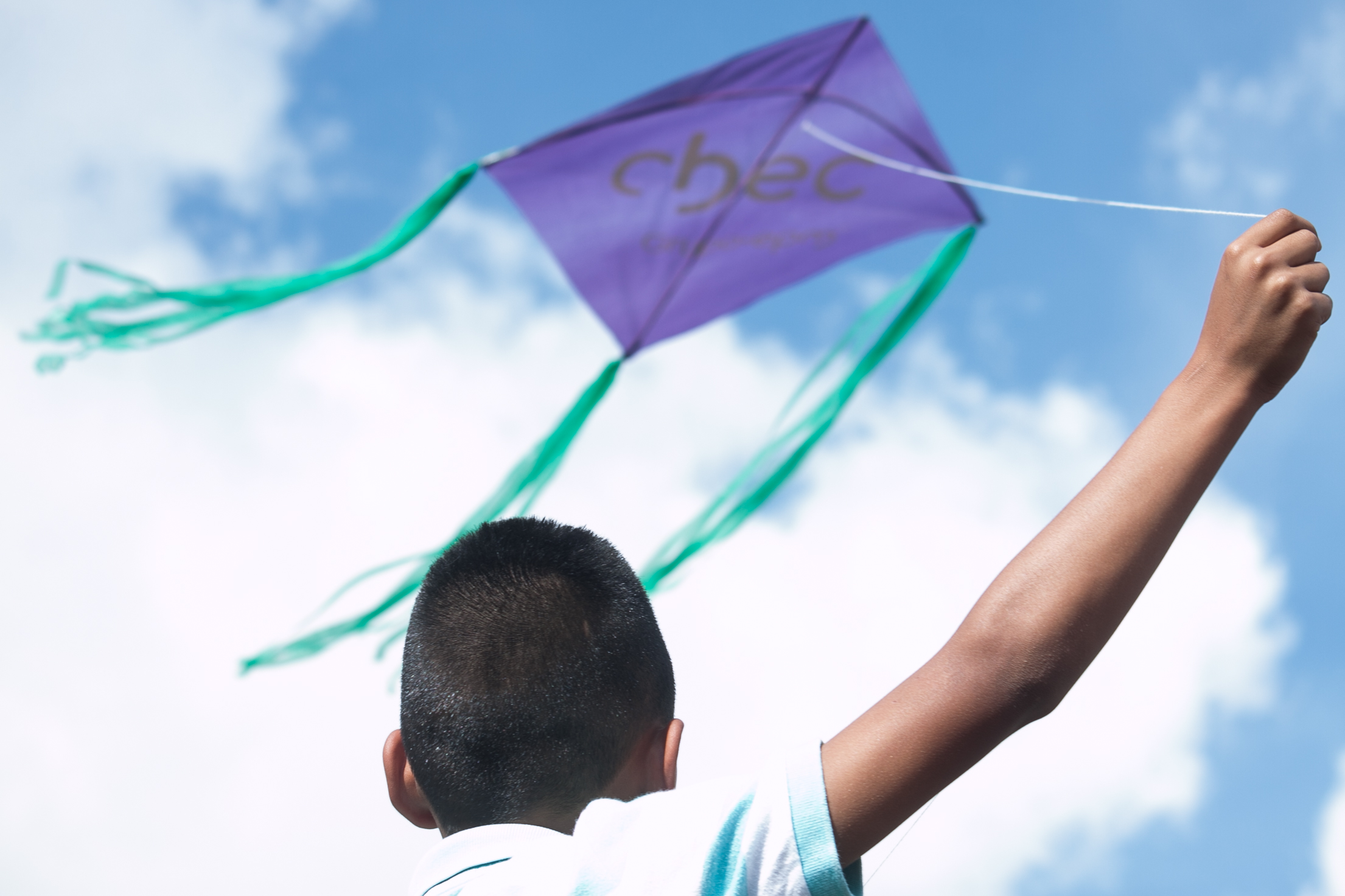 GENERALIDADES
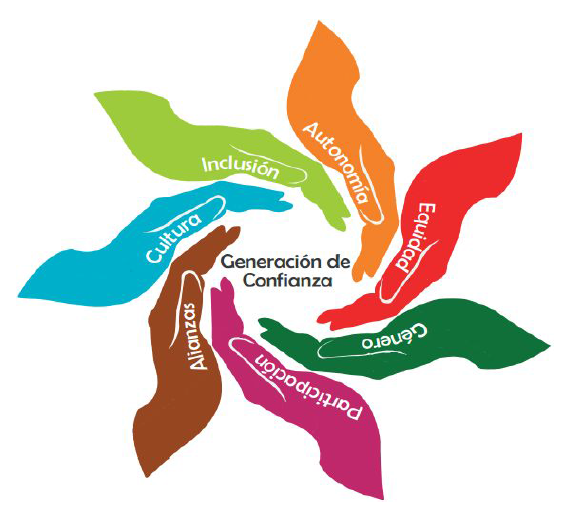 Objetivo General  del proyecto
 
Implementar el proyecto social para la generación de confianza y promoción de la cultura de la legalidad en el municipio de Marmato Caldas, a fin de apalancar la recuperación y mitigación de los niveles de pérdidas de energía de CHEC en el territorio, a partir de procesos de involucramiento social y comunitario que promuevan el posicionamiento, fidelización y acercamiento con la empresa y la marca CHEC, desde la perspectiva de la generación de confianza y alianzas gana-gana.
GENERALIDADES
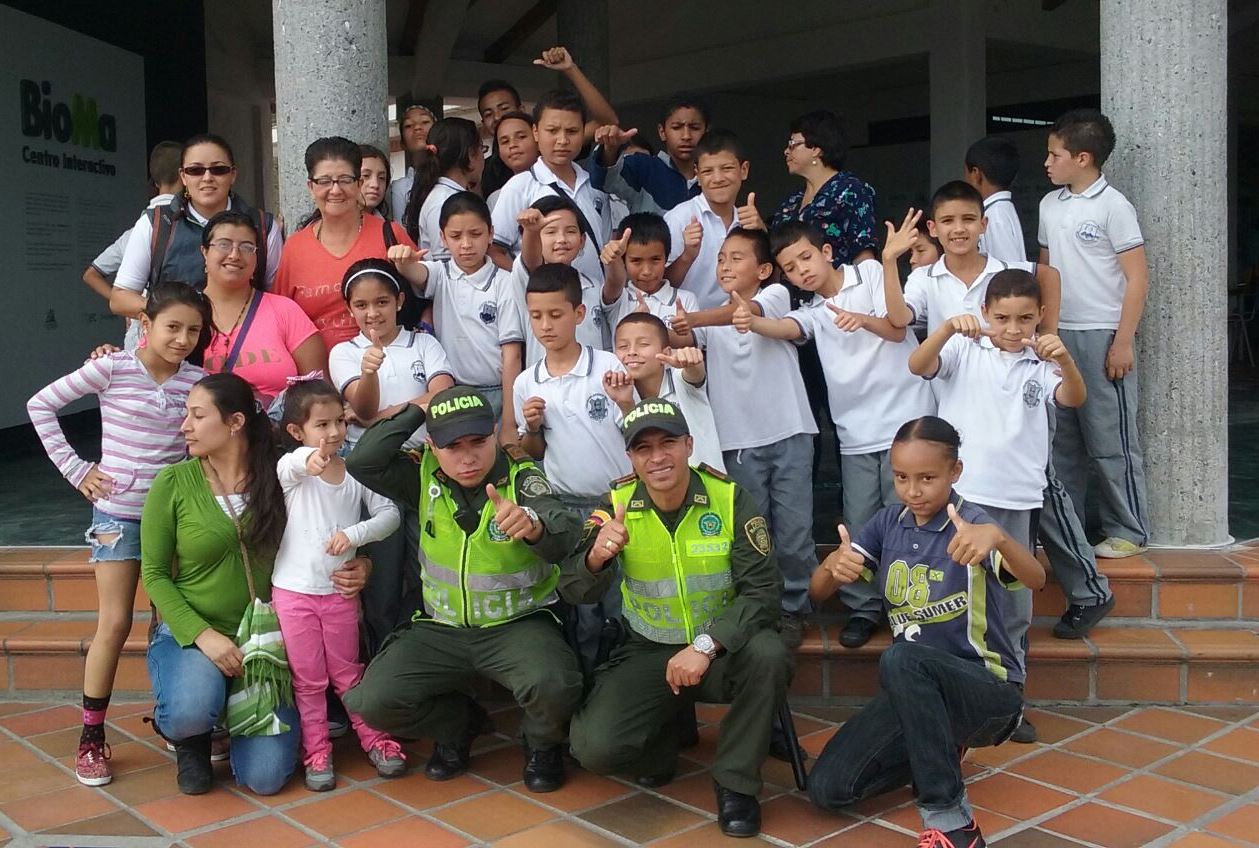 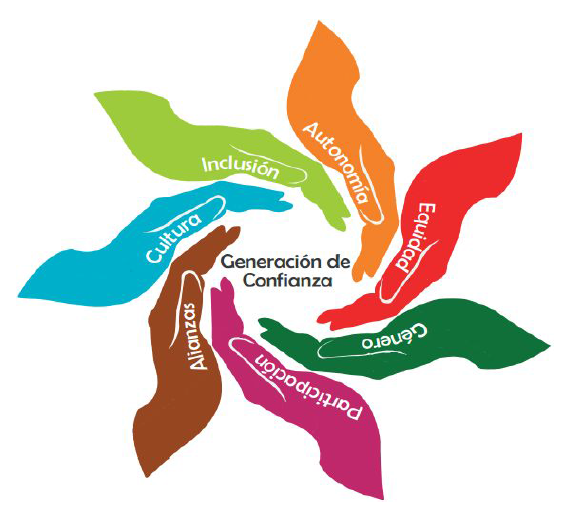 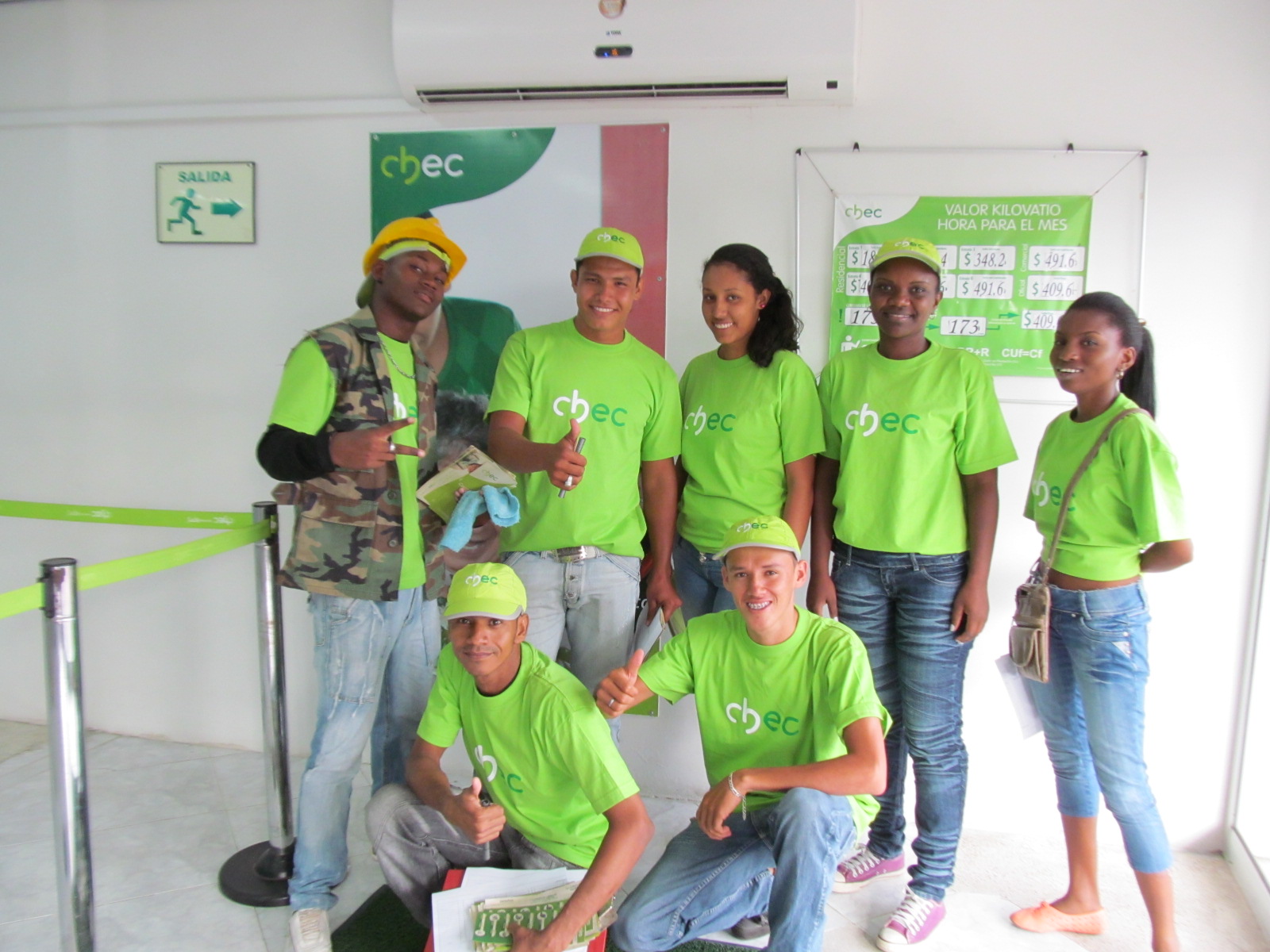 GENERALIDADES
Metodología
 
El proyecto “Generación de Confianza” a nivel metodológico articula diferentes aspectos técnicos y operativos en lo que se refiere a la implementación de un modelo de relacionamiento con grupos de interés. Está diseñado a partir de tres etapas: 

Etapa previa a la implementación del proyecto - Planeación 
Etapa  de implementación  
Etapa posterior a la ejecución del proyecto, orientada al mantenimiento en los territorios.
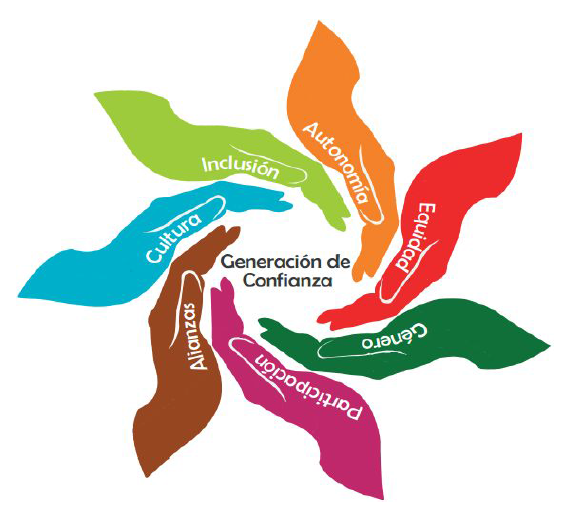 GENERACIÓN DE CONFIANZA
ETAPA 1: PREVIA
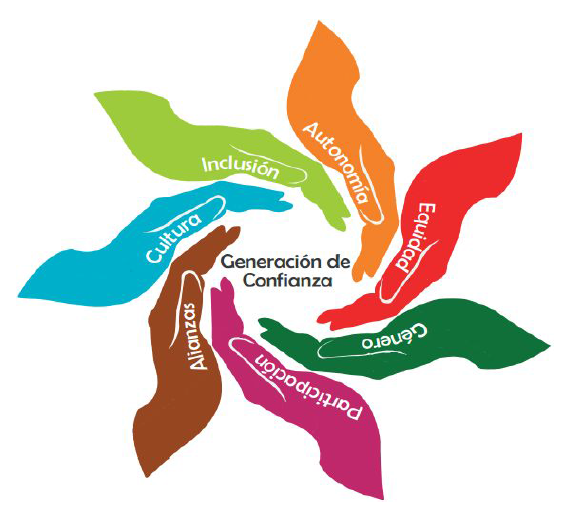 Tiempo estimado: 1 Mes
Indicadores:

1. Definición de territorio a impactar de acuerdo a requerimientos empresariales.

2. Propuesta validada para su implementación.

3. 100% de profesionales formados  en temas de interés empresarial
ETAPA 2: IMPLEMENTACIÓN
Incluye los siguientes momentos
GENERACIÓN DE CONFIANZA
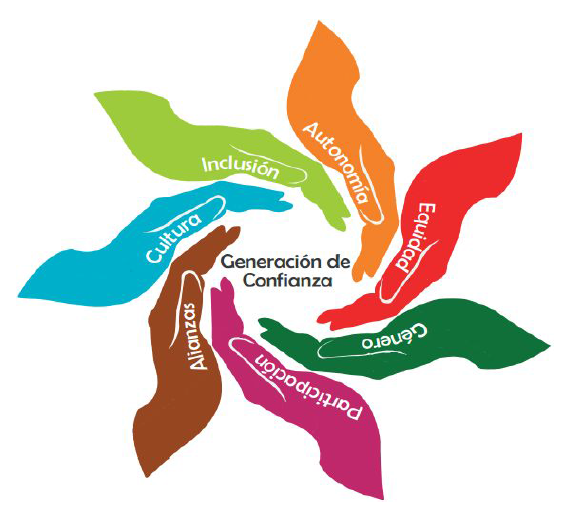 ETAPA 2: IMPLEMENTACIÓN
GENERACIÓN DE CONFIANZA
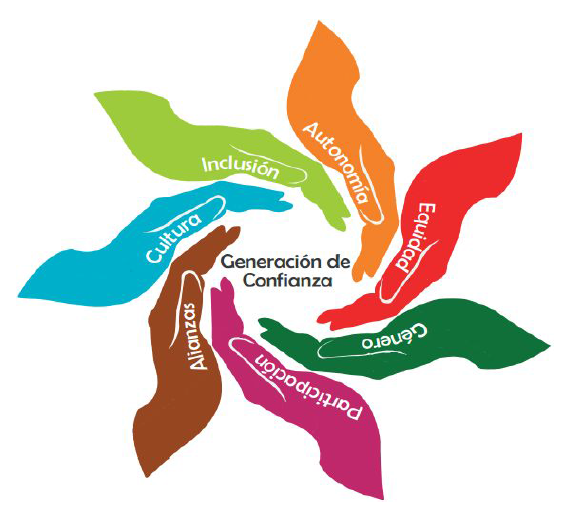 Tiempo estimado:  3 meses
Indicador:

Total de actores sociales e institucionales, identificados y analizados bajo criterios de oportunidad, viabilidad, prioridad y riesgos de vinculación en corto, mediano y largo plazo.
GENERACIÓN DE CONFIANZA
ETAPA 2: IMPLEMENTACIÓN

MOMENTO 2: INVOLUCRAMIENTO  E INTERVENCIÓN
 
Objetivo:  Adelantar acciones de intervención social y comunitaria, para  fortalecer   el relacionamiento empresa-comunidad, en el marco del proceso de Pérdidas de Energía de CHEC, como una estrategia de mutuo beneficio.
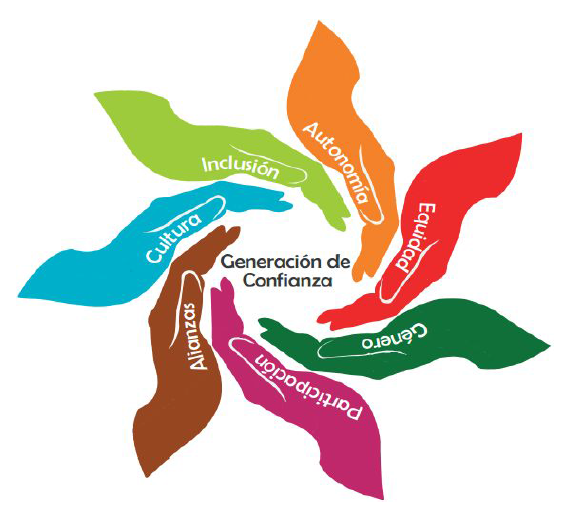 Tiempo estimado: 2 años
Indicadores


Actores directos vinculados al proyecto avanzan en la incorporación  de los comportamientos deseables en torno al uso del servicio de energía eléctrica, definidos a nivel empresarial.

100% de iniciativas sociales y comunitarias fortalecidas desde el apoyo empresarial (asesoría técnica, capacitación y/o recursos).

100% de los actores sociales involucrados, formados en temas empresariales, que apalanquen a nivel comunitario los procesos  de disminución de pérdidas de energía. 

Organizaciones vinculadas a la estrategia, realizan procesos de multiplicación en el marco de la cultura de la legalidad.

100% de los requerimientos atendidos.
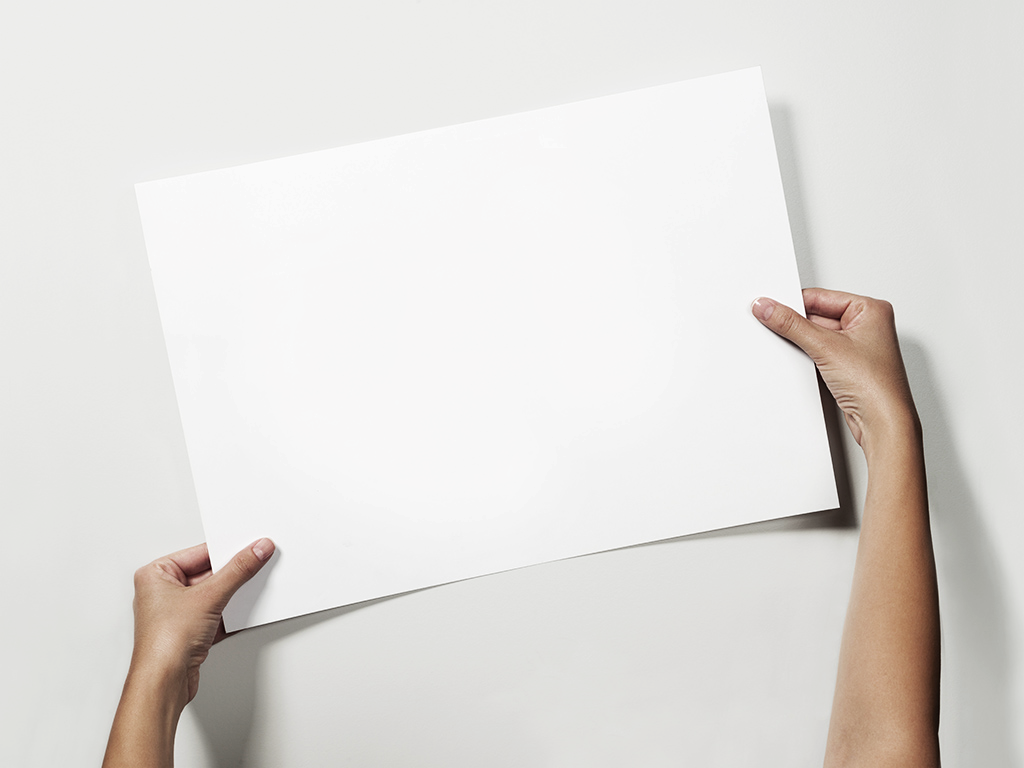 GENERACIÓN DE CONFIANZA
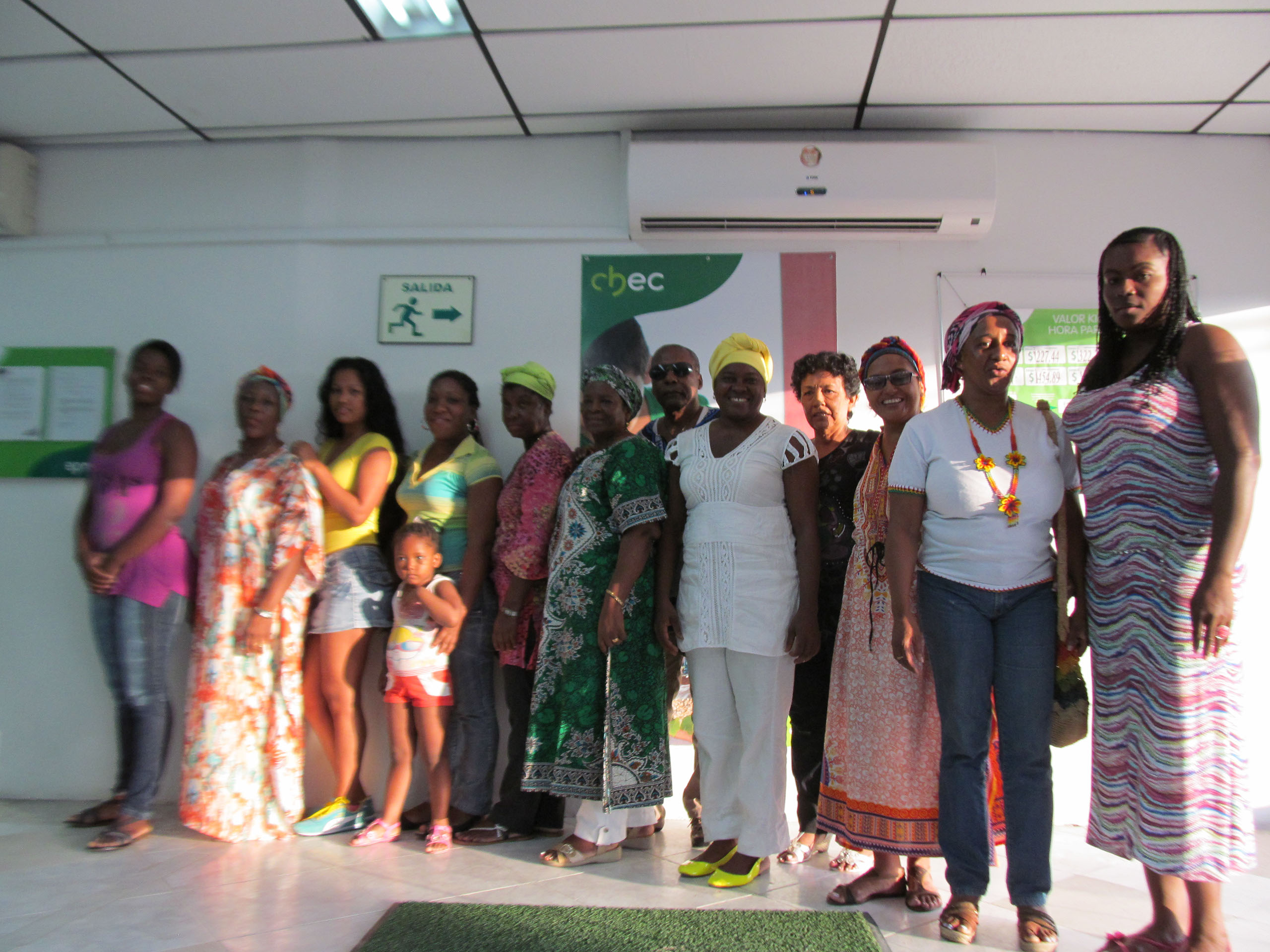 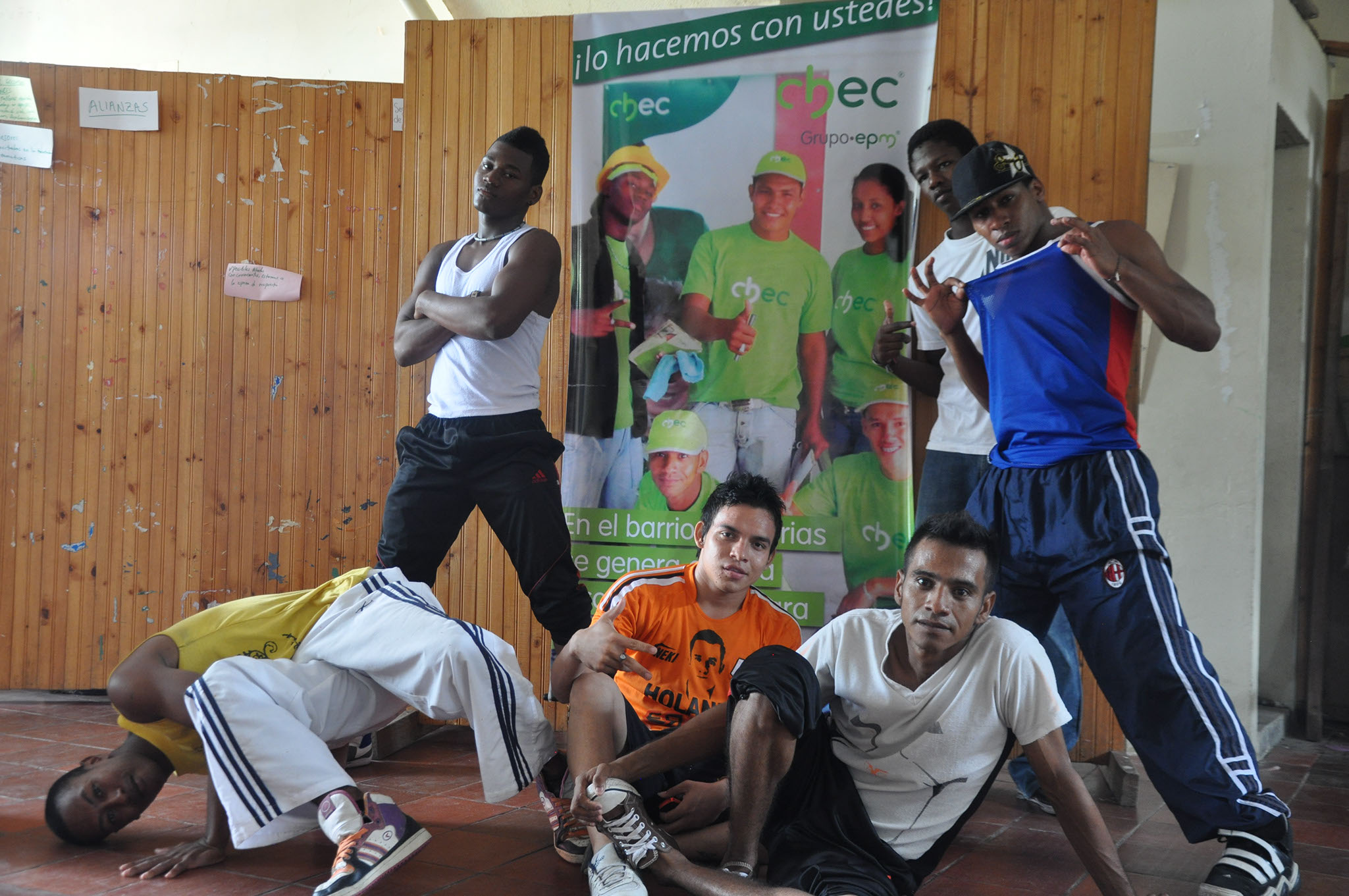 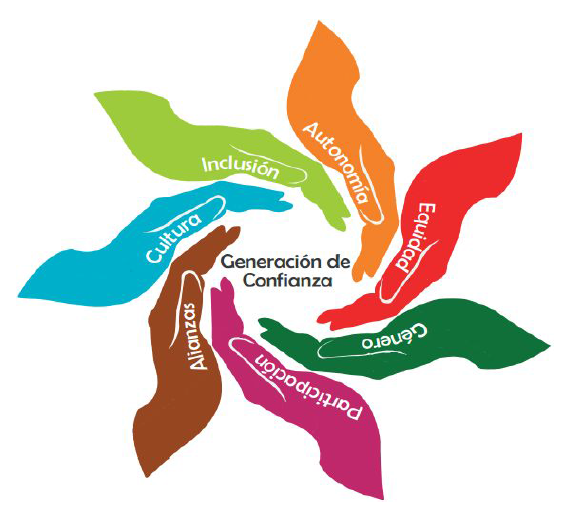 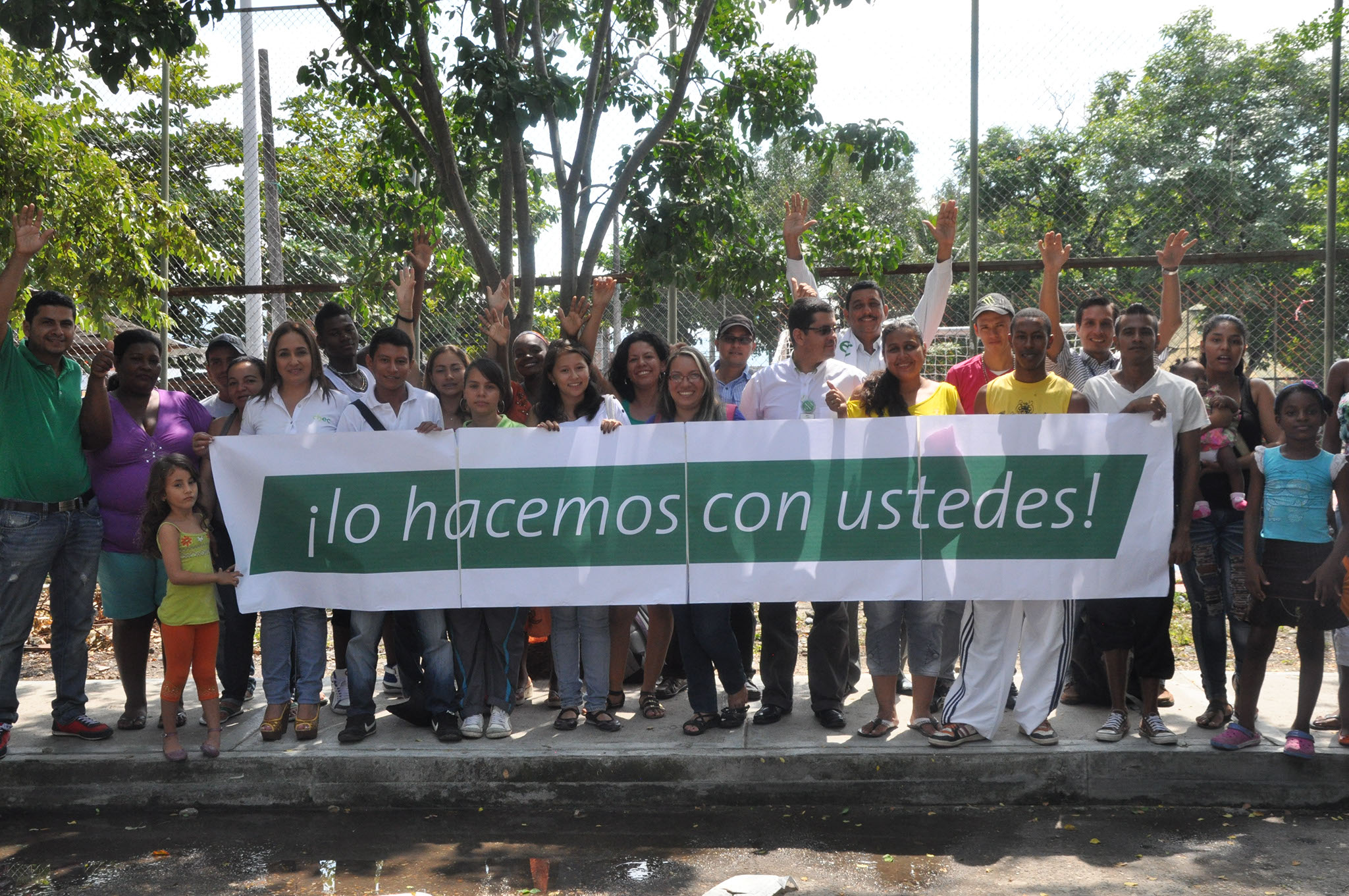 ETAPA 2: IMPLEMENTACIÓN
GENERACIÓN DE CONFIANZA
ETAPA 2: IMPLEMENTACIÓN
MOMENTO 3: Sistematización y Evaluación (Entrada y salida)

Objetivo: Medir el alcance de las acciones que se llevan a cabo en el territorio, establecer planes de mejora y realizar un seguimiento riguroso que dé cuenta de los resultados que arroja.
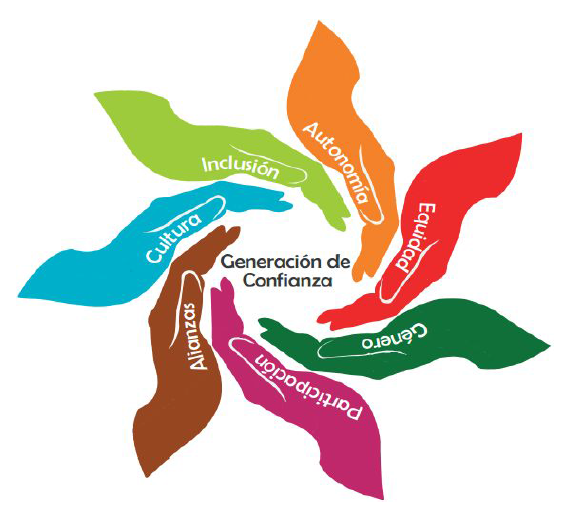 Tiempo estimado: Transversal al proceso
Indicadores:

Actores clave directos evaluados en torno a los alcances y objetivos estratégicos  del proyecto.

Población vinculada de manera  directa al proyecto conoce el alcance del proceso evaluativo.
GENERACIÓN DE CONFIANZA
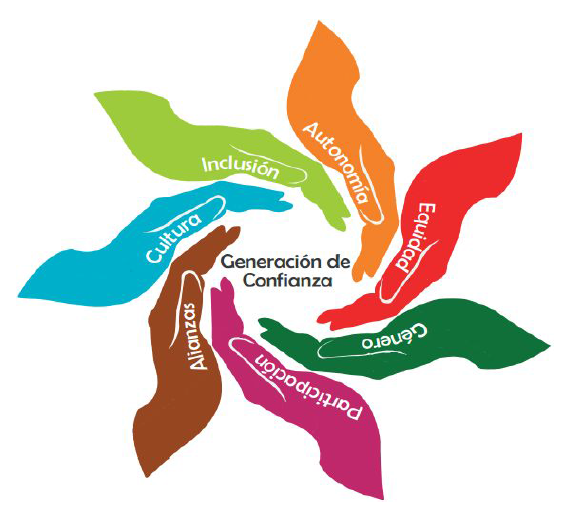 ETAPA 2: IMPLEMENTACIÓN

MOMENTO 4: PROCESO DE COMUNICACIONES
 
Objetivo: Aportar al proyecto en todos los temas relacionados con la comunicación, referente al mismo.
TIEMPO ESTIMADO

TRNSVERSAL A TODO EL PROCESO
GENERACIÓN DE CONFIANZA
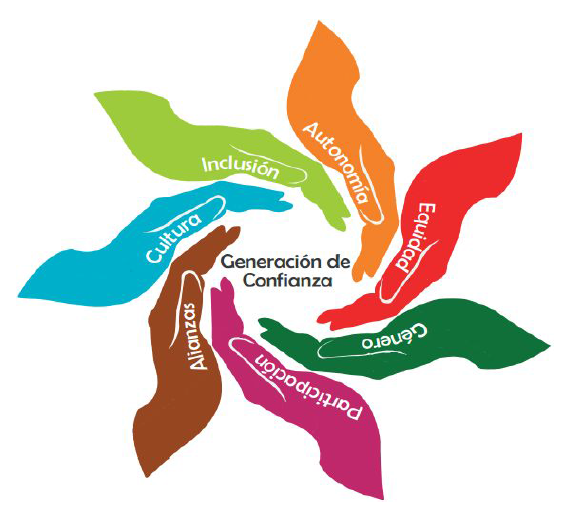 ETAPA 3: MANTENIMIENTO

De acuerdo a los resultados arrojados por el proceso de evaluación se tomaran decisiones respecto al cierre del procesos o la continuidad en la etapa posterior a la ejecución del proyecto, orientada al mantenimiento de las alianzas en el  territorio, teniendo en cuenta el proceso con cada organización, grupo poblacional o iniciativa vinculada al proyecto.
RESUMEN DEL DESARROLLO METODOLOGICO
GENERACIÓN DE CONFIANZA
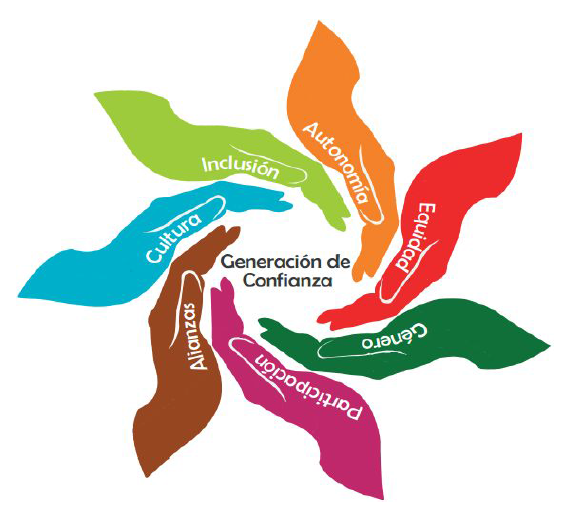 GENERACIÓN DE CONFIANZA
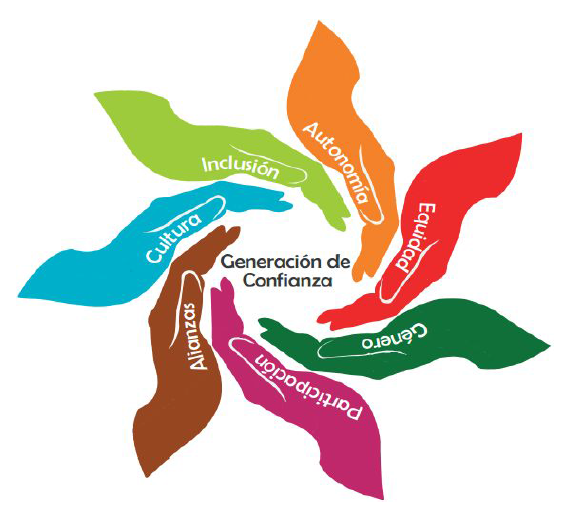 Aspectos a considerar
 
Si bien la presente propuesta contempla un periodo de ejecución inicial de 2 años 4 meses, La Corporación para el Desarrollo de Caldas, como actual operador  de la gestión Social, asume el compromiso de su ejecución hasta el 23 de Mayo de 2019 de acuerdo a tiempos contractuales, de darse una renovación continuara con el proceso. 
 
Es de aclarar que se cuenta con el profesional que dinamizara el proyecto, los demás recursos que se requieran para desarrollar el proyecto deberán ser gestionados por el proceso de perdidas.
Se dio inicio a la implementación del proyecto GENERACIÓN DE CONFIANZA en el municipio de Marmato
FASE:
ACERCAMIENTO E IDENTIFICACION

Acciones adelantas:

Revisión de fuentes primarias y secundarias que aporten información complementaria del territorio, tomando como referente  el trabajo desarrollado desde Gestión Social. 

Identificación de actores institucionales y comunitarios que hagan presencia en el territorio
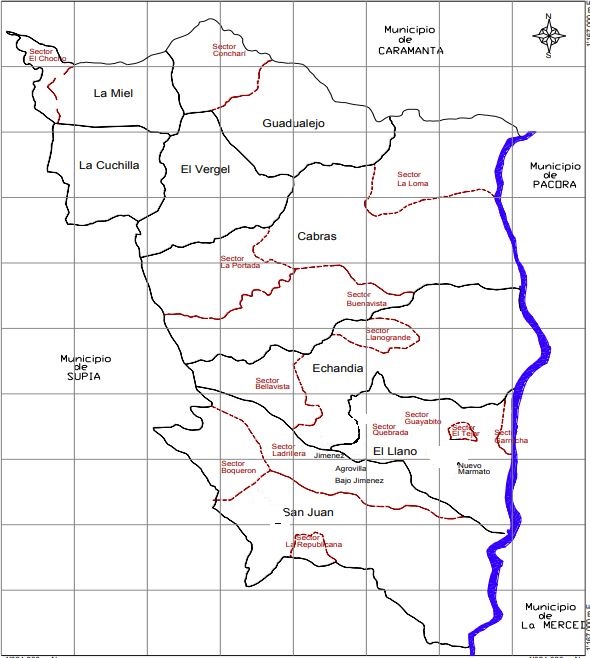 CONTEXTO MUNICIPIO DE MARMATO
GENERACIÓN DE CONFIANZA
CONTEXTO MUNICIPIO DE MARMATO
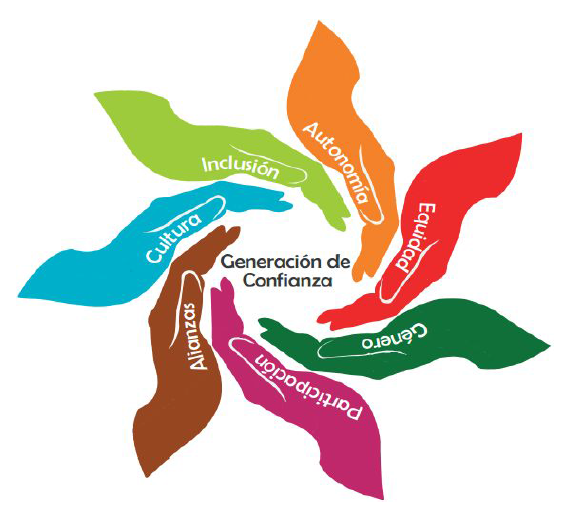 CARACTERÍSTICAS ÉTNICAS
POBLACIÓN
CENSO MINERO 2012 - ACTUALIZACIÓN
 2017 ENTIDAD – MEDIO AMBIENTE E
 INGENIERIA
Con título minero 190, sin título y sin trámite 194. Censo 2012
GENERACIÓN DE CONFIANZA
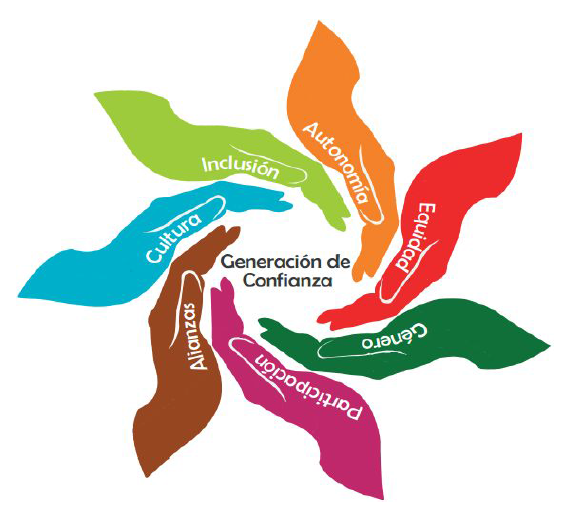 IDENTIFICACIÓN DE ACTORES  MUNICIPIO DE MARMATO
GENERACIÓN DE CONFIANZA
Construcción del plan de Etnodesarrollo (estado: Diagnóstico)
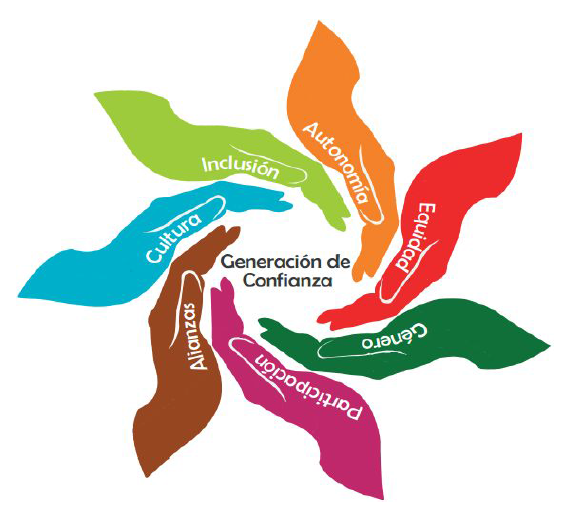 Asociación de Bienestar Social
Asociación artística Son de Oro 
Asociación Amigos del Llano
Asociación de Joyeros tradicionales
Etnoeducadores
Junta de Acción comunal El Tejar
IDENTIFICACIÓN DE ACTORES  MUNICIPIO DE MARMATO
GENERACIÓN DE CONFIANZA
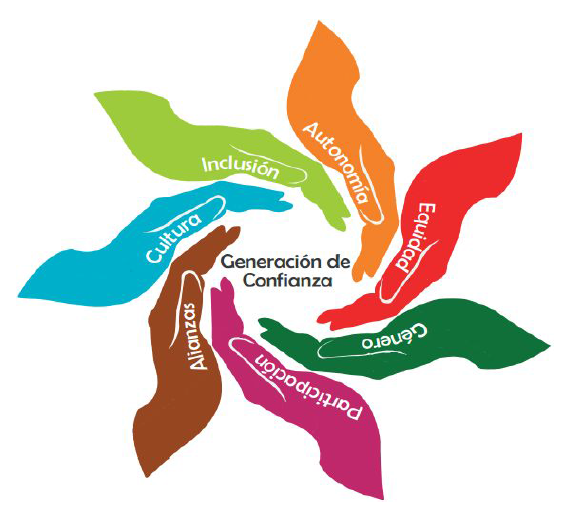 BARRERAS/ AMENAZAS

Bajos niveles de participación y vinculación con organizaciones e instituciones
Baja disposición y desconfianza  para  la vinculación o articulación con  proyectos instituciones públicos y privados
En general, se encuentra procesos organizativos incipientes sin acciones concretas en el territorio
Pocos espacios deportivos, recreativos y culturales, así como  limitadas opciones para uso del tiempo libre.
OPORTUNIDADES

Potencial organizativo en asociaciones de base: comunidad Afro, indígena y  grupo de mujeres
Proceso formativo adelantado con JACs el año pasado por Administración municipal que generó motivación entre sus lideres.
Cada una de las veredas del municipio cuenta con JAC, lo que permitiría llegar a todo el territorio.
Los líderes de las organizaciones sociales manifiestan interés en generar alianzas  con entidades u otras organizaciones.
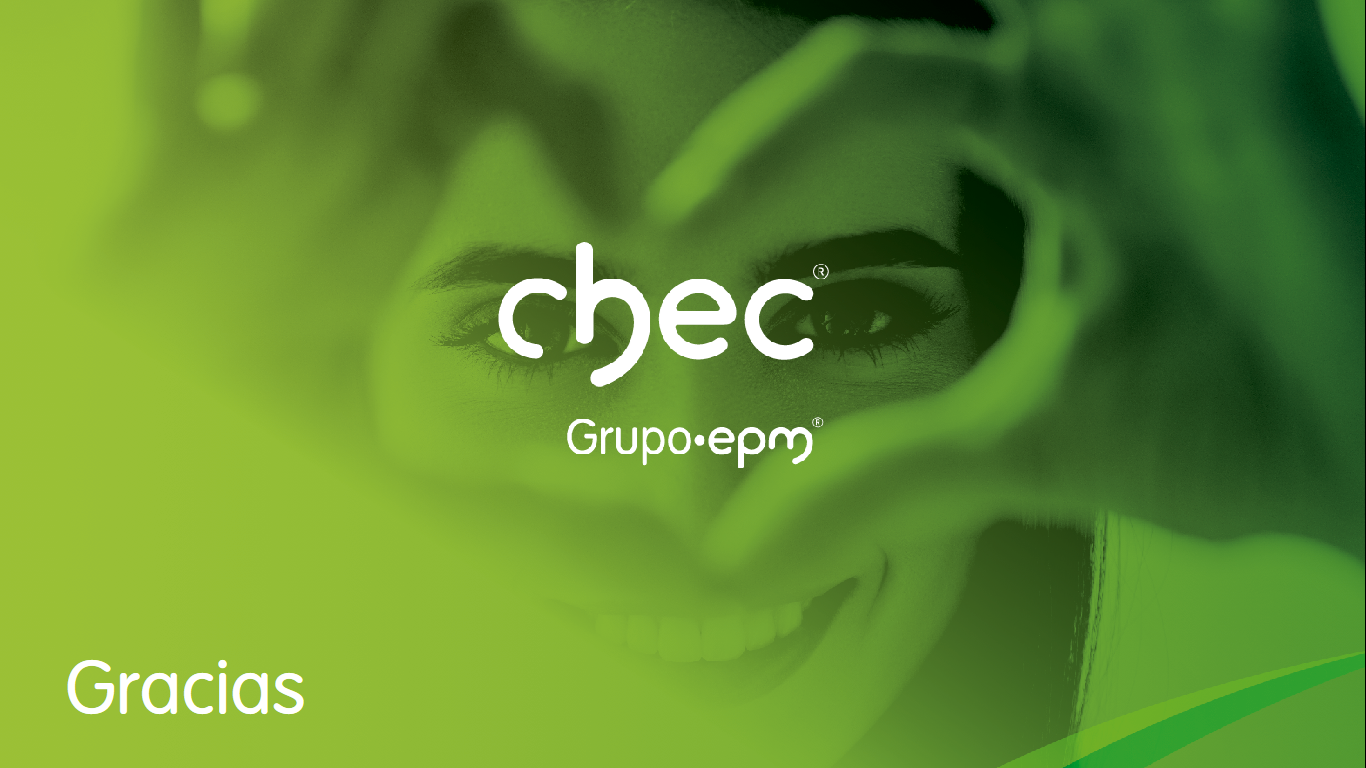 Portada 
Asuntos Ambientales